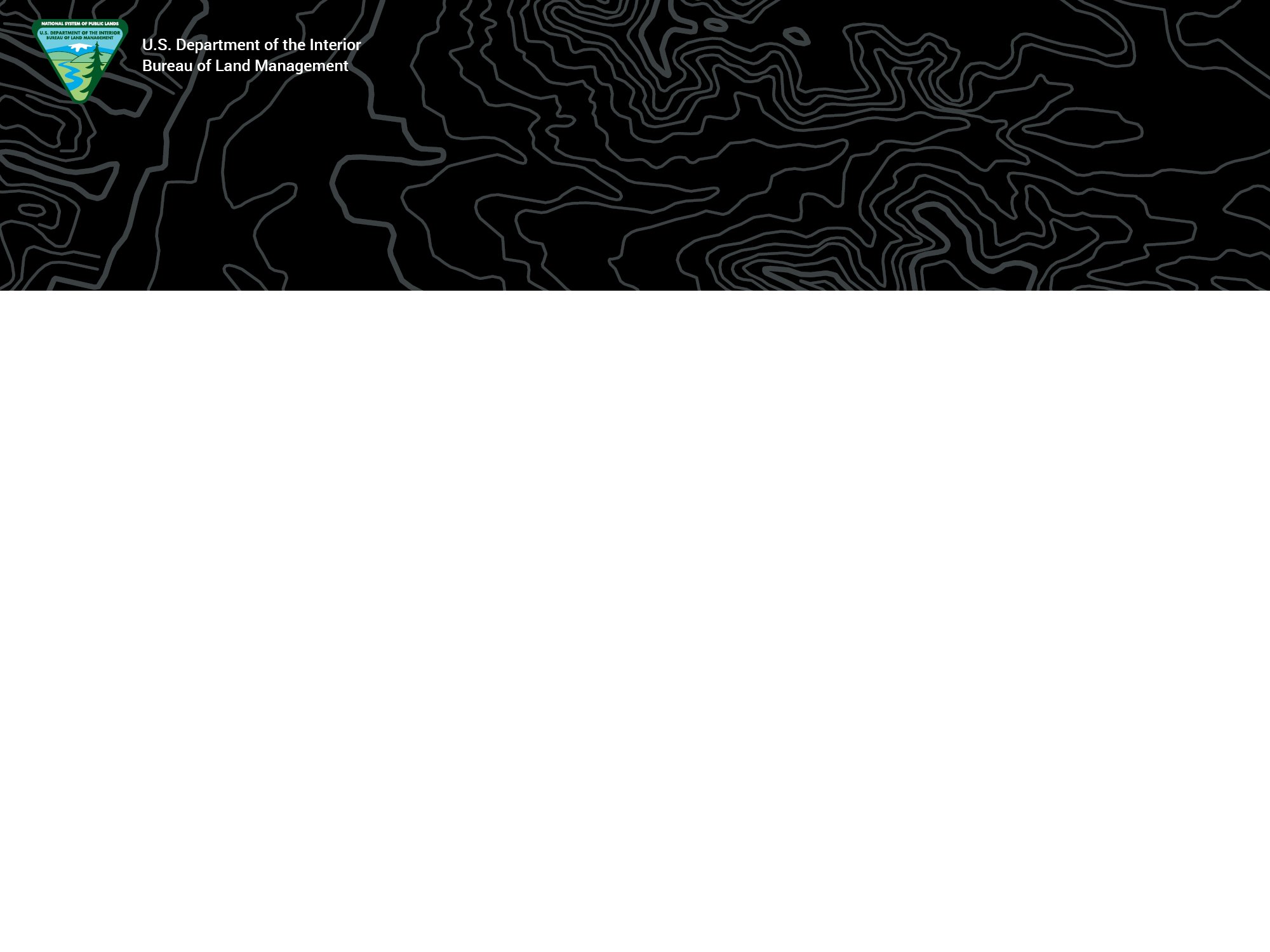 1232 Fees
Carryover, Expenditures, National & Public reporting
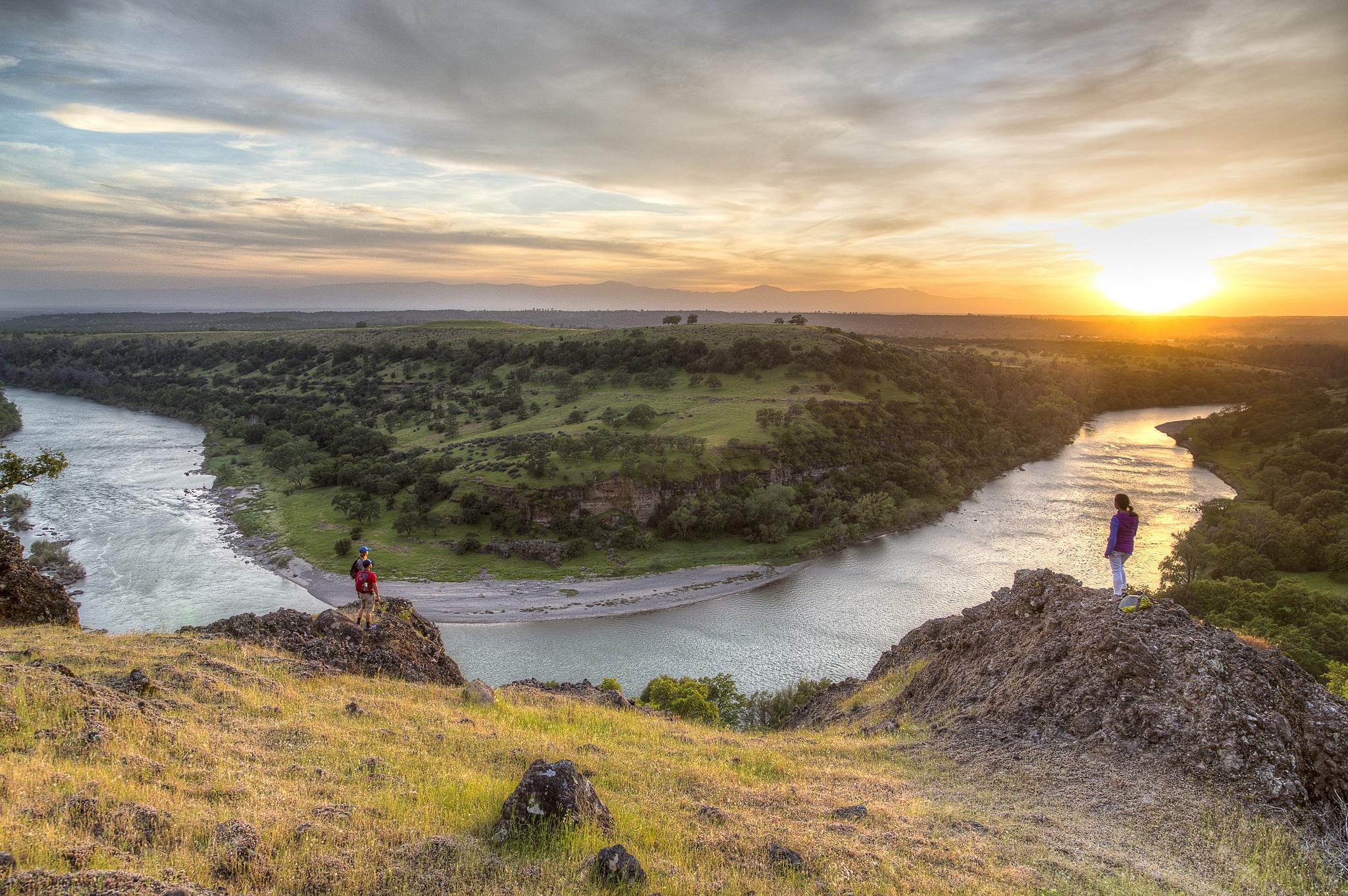 Supporting Text
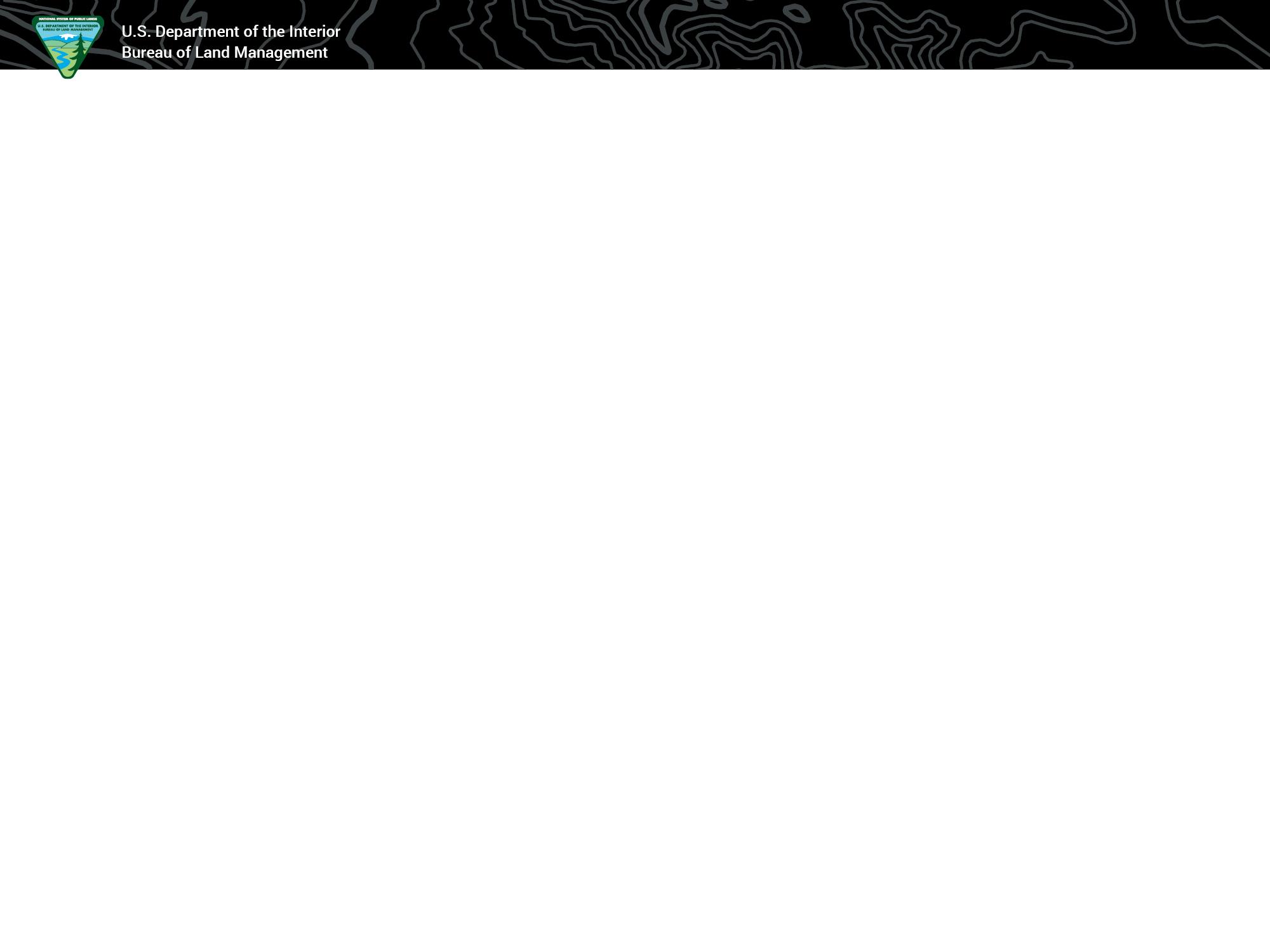 Trends since 2008 for:
Collections
Expenditures
Carryover
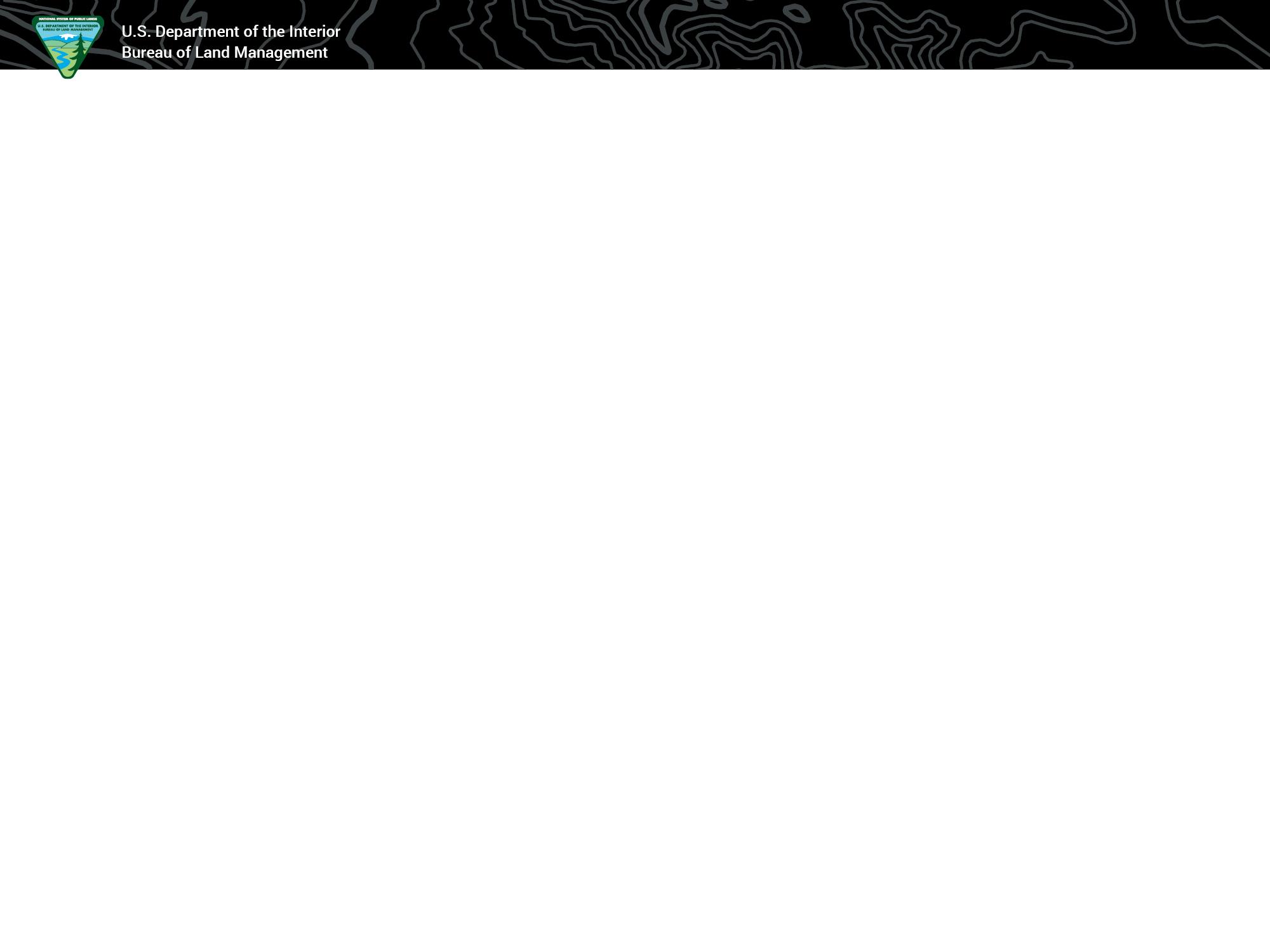 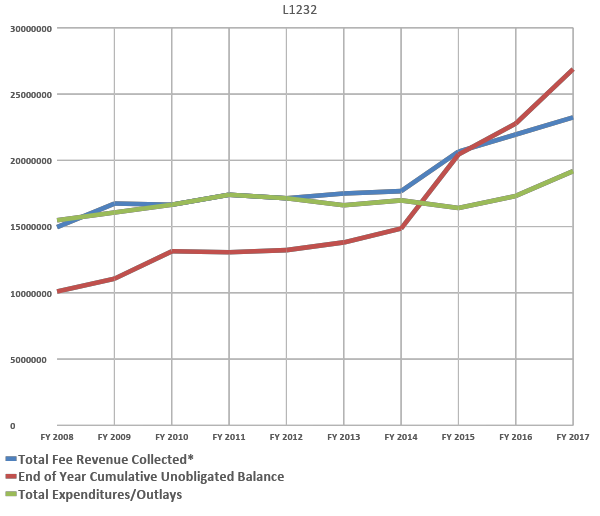 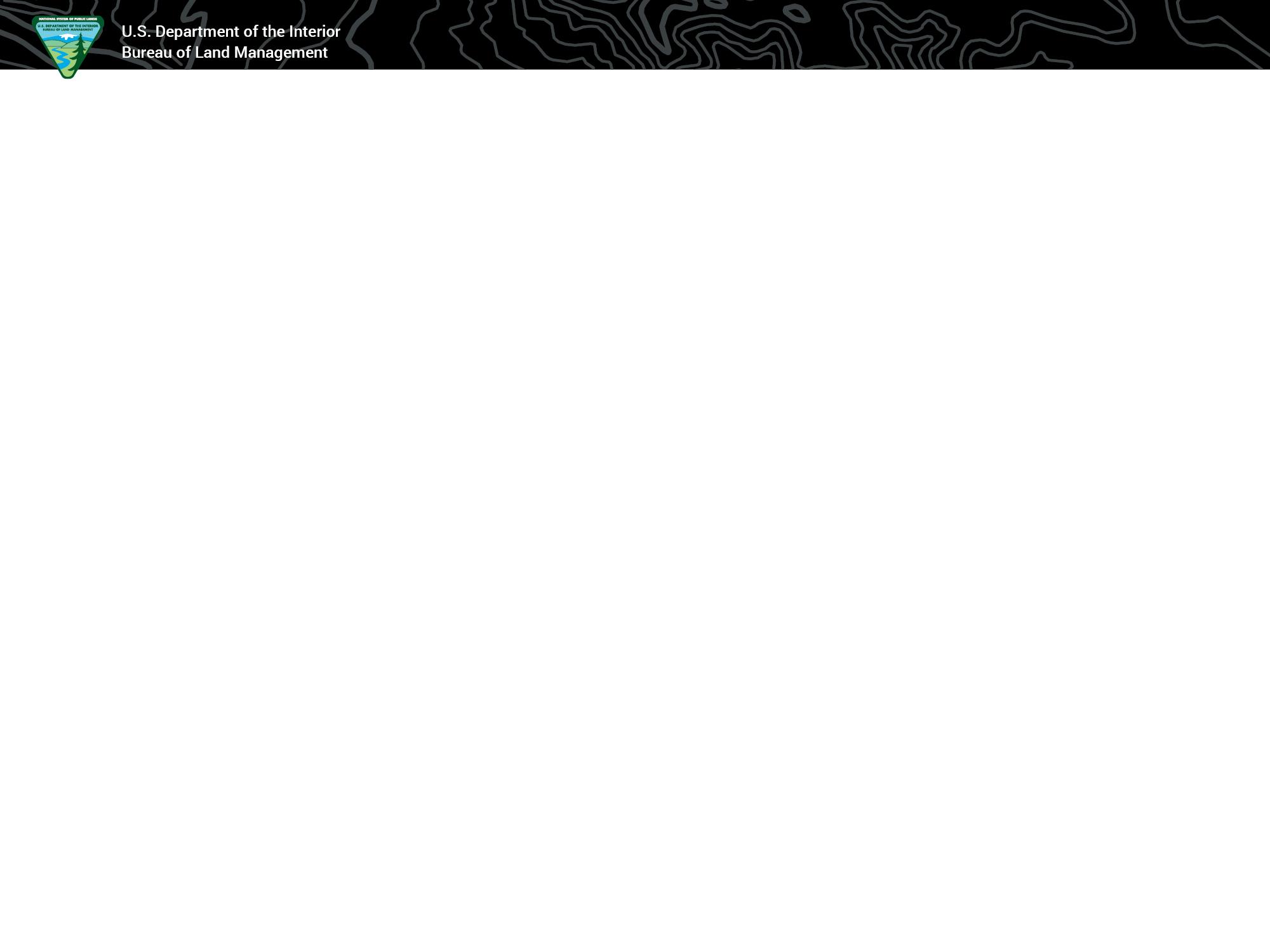 Tableau Reports
Demo

https://doiportal.doi.net/blm/WO200/Budget/SitePages/BLM%20Budget%20Site.aspx


Explore the 2018 Cost Analysis Report and 
the 2018 Consumable Budget Report.
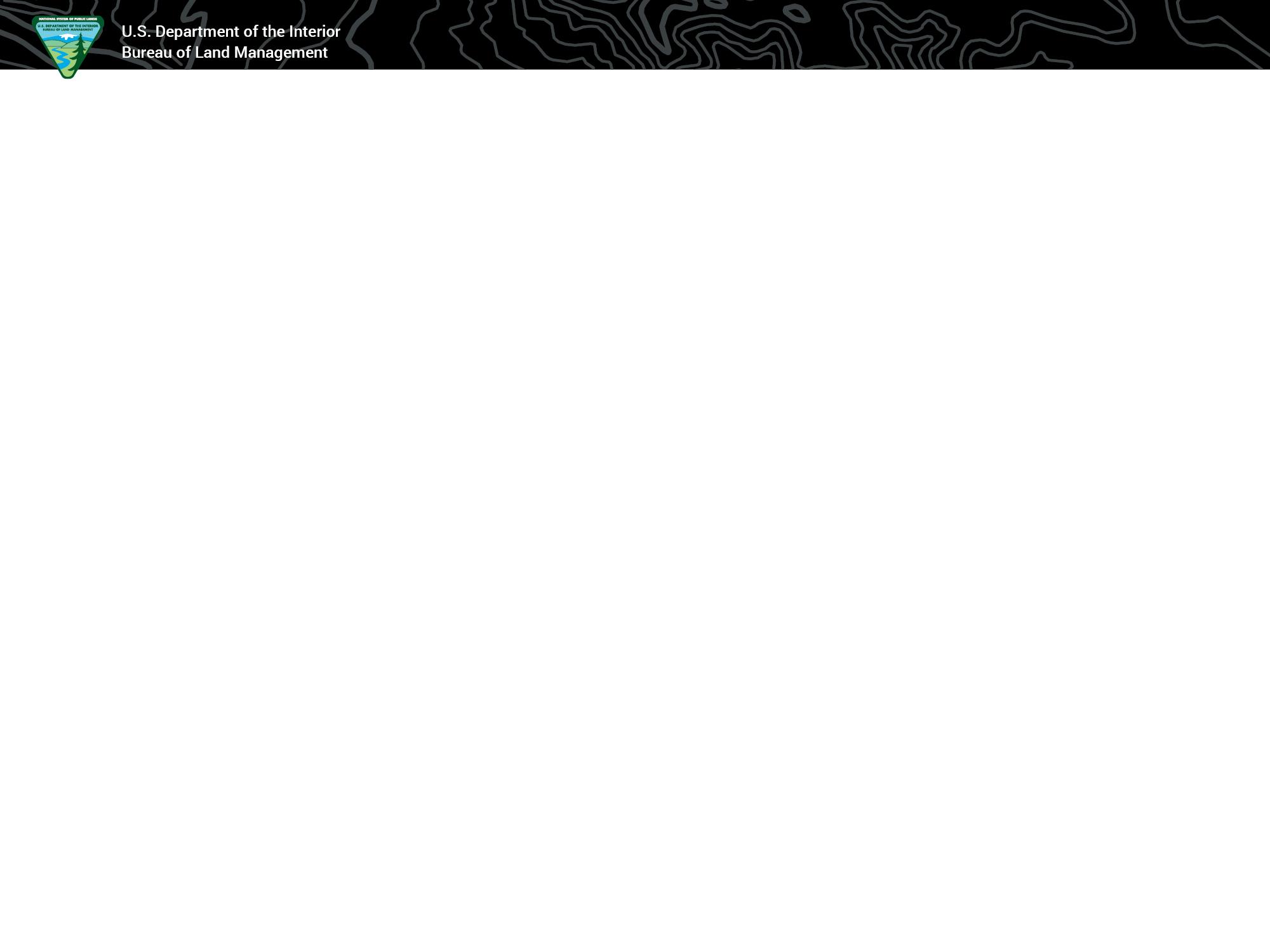 Reporting
Goals:
1232 Funds expended according to REA
Business Plan direction – follow through (accountability)
Monitoring of spending plans
Reducing carryover balances
Easy public reporting – template creation
Your ideas!
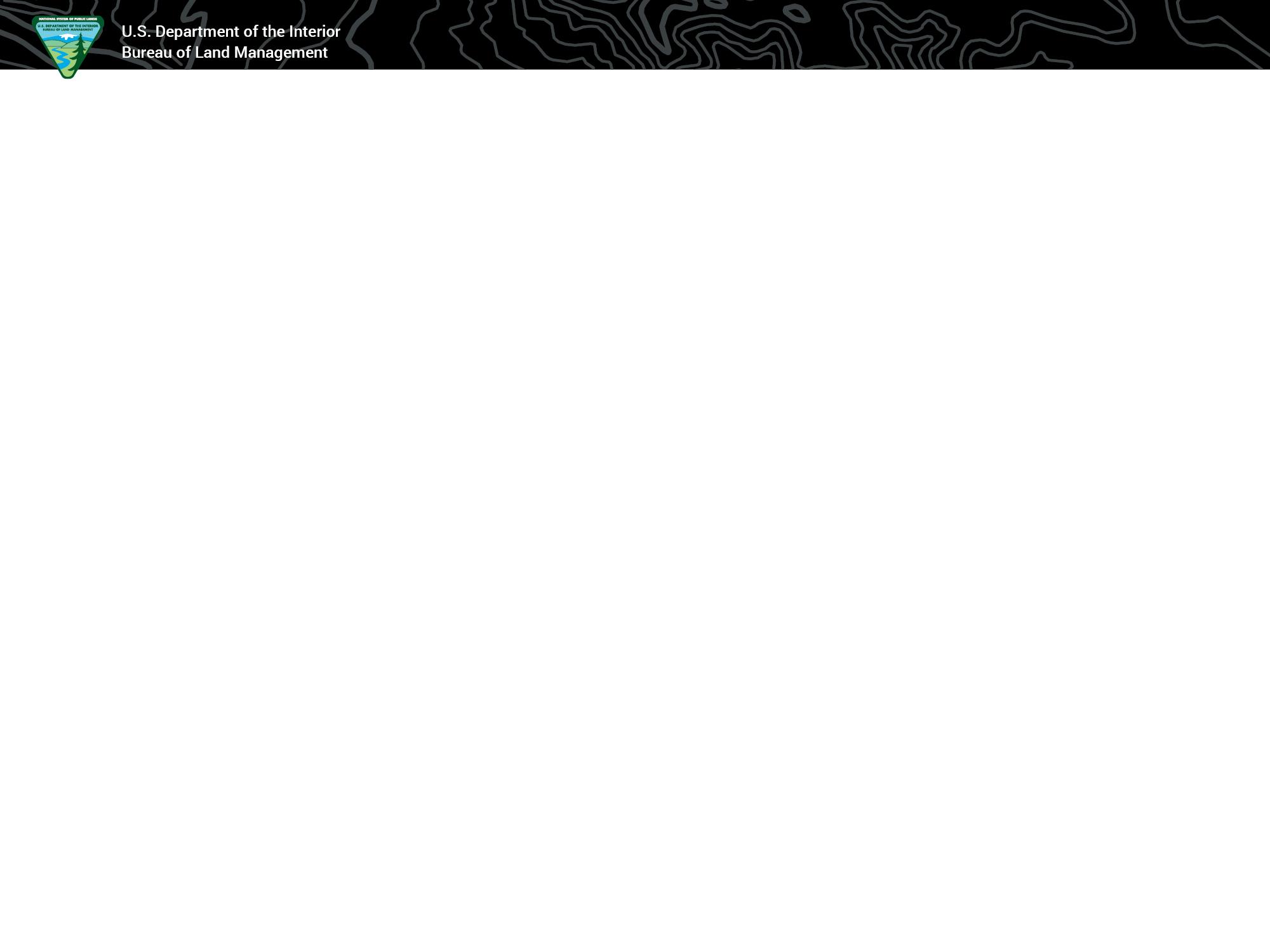 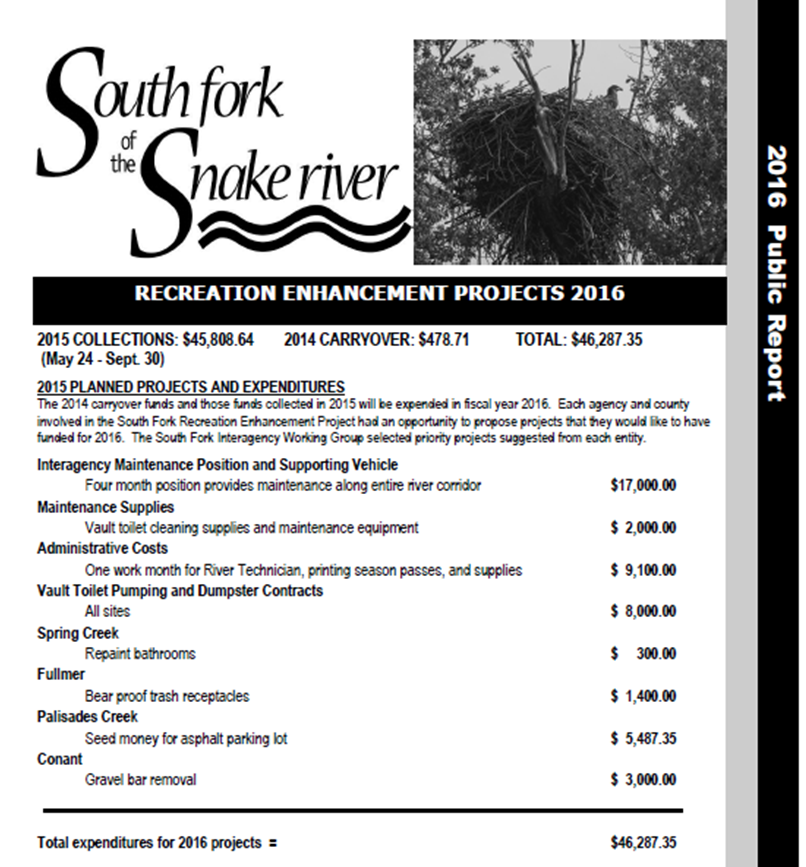 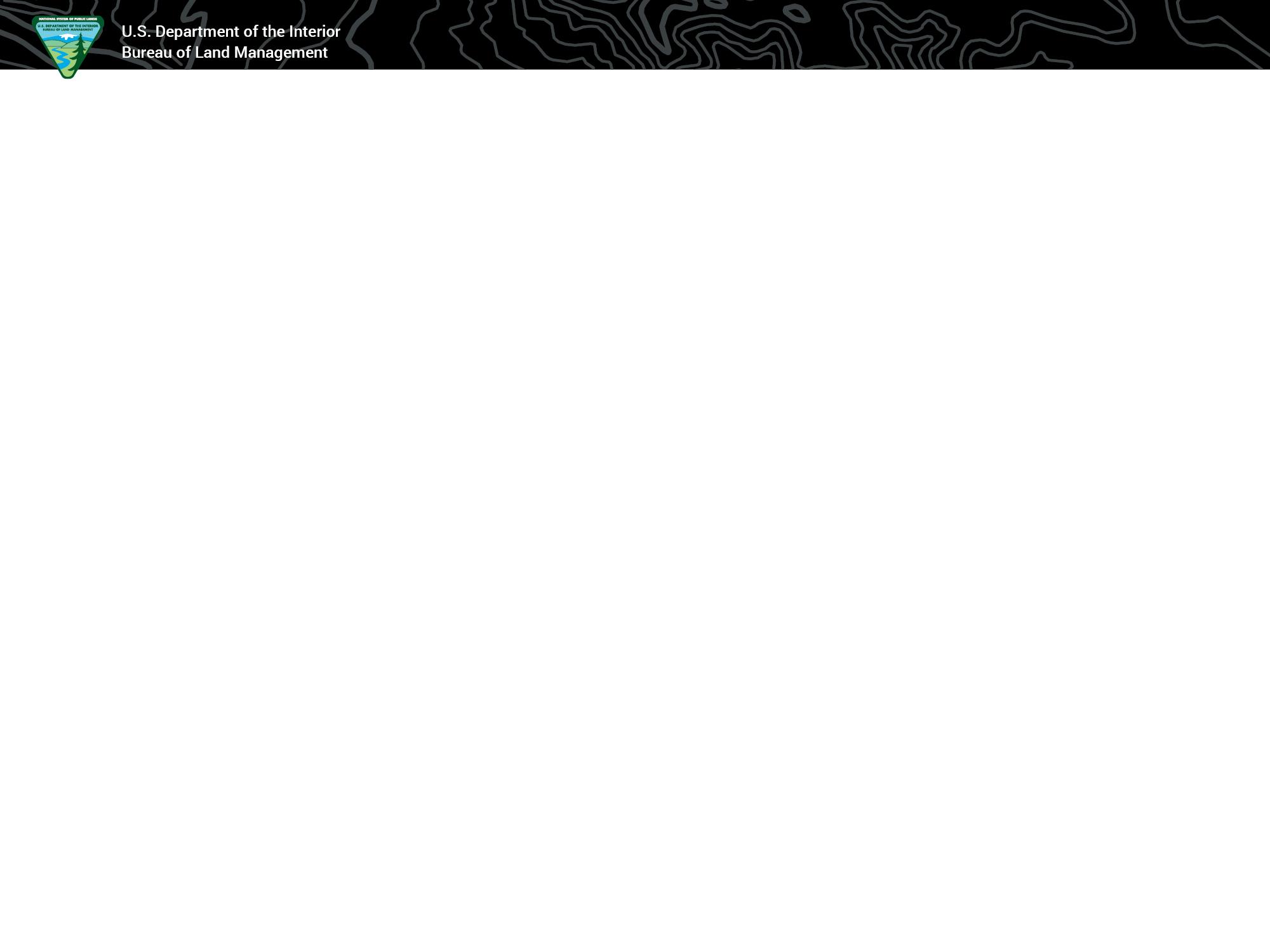 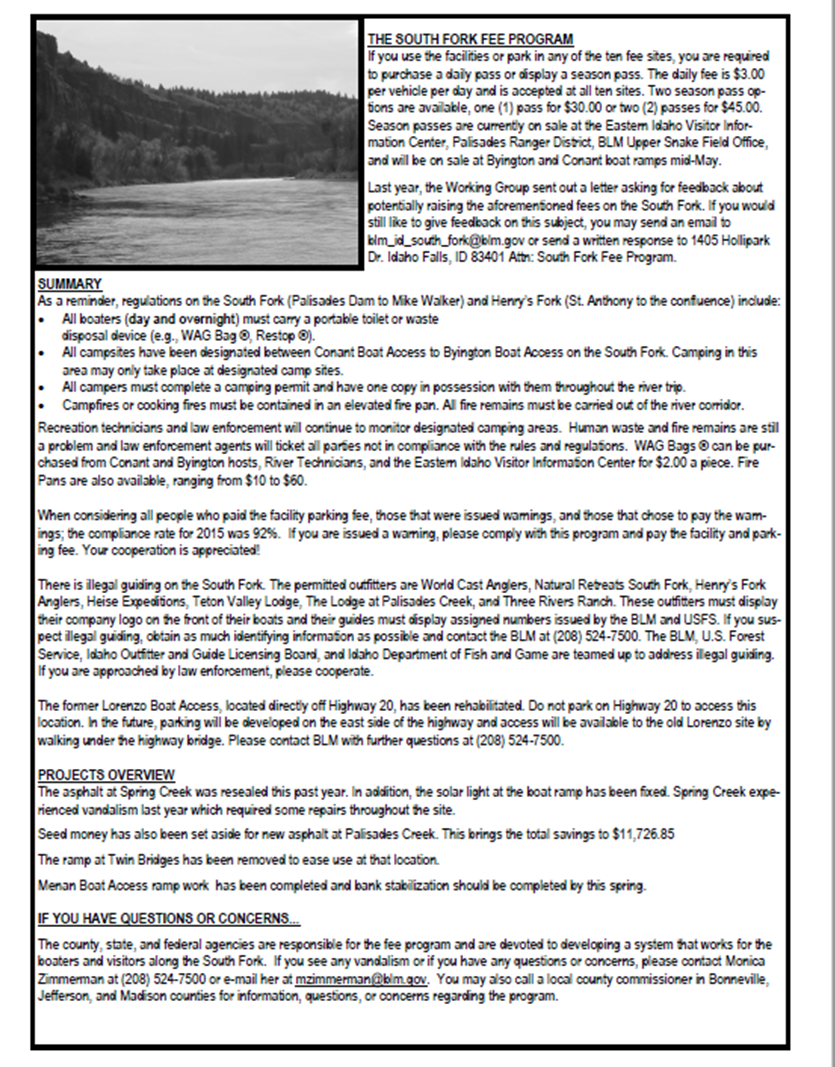